Муниципальное бюджетное дошкольное образовательное учреждениеЗнаменский детский сад общеразвивающего вида с приоритетным осуществлением деятельности по социально-личностному направлению развития детей «Теремок»Орловская область, Знаменский район, с. Знаменское, ул. Совхозная д.22а8(486)62-2-12-06
Презентация
для конкурса 
«Педагогические секреты»
Блинникова Маргарита Ивановна
Дата рождения: 03 сентября 1966 года.
Образование: высшее педагогическое. Орловский ордена «Знак Почёта» государственный пединститут.
Квалификация по диплому: преподаватель дошкольной педагогики и психологии. Воспитатель.
Должность: воспитатель.
Педагогический стаж: 33 лет.
В данном учреждении: 33 лет.
Квалификационная категория: высшая категория по должности «Воспитатель».
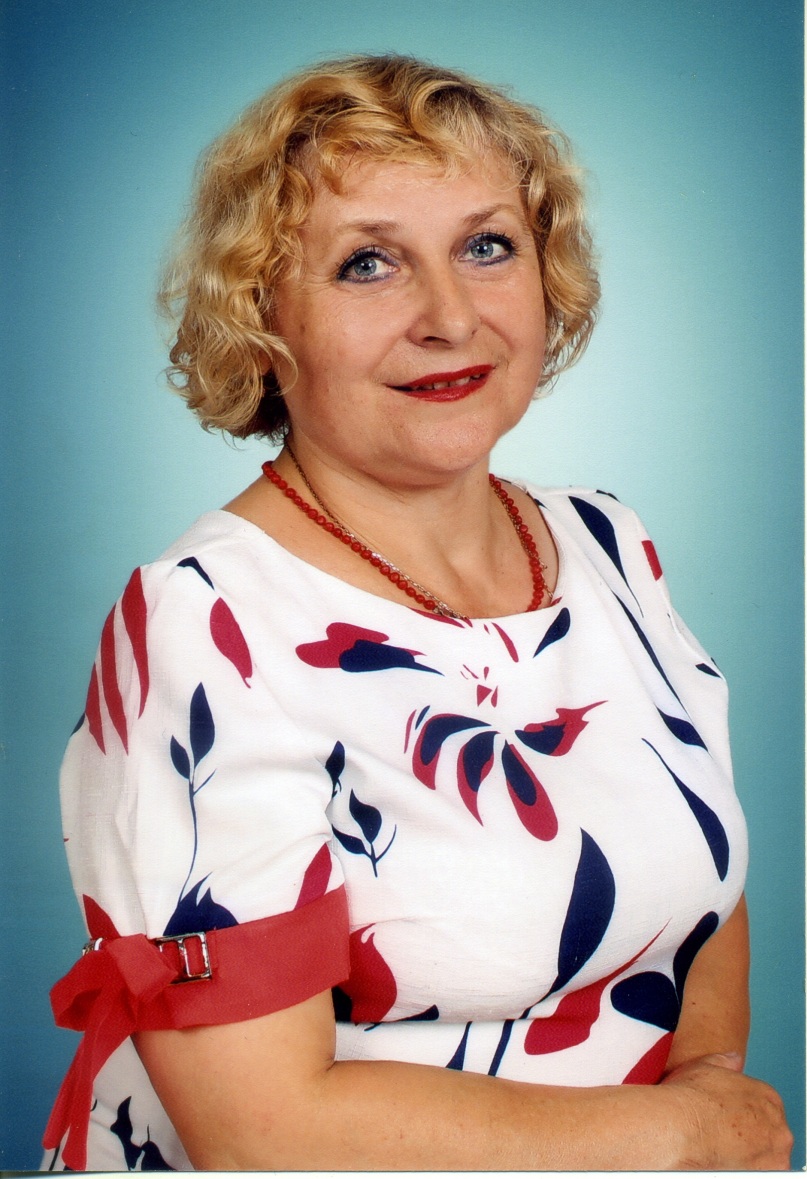 Участники конкурсов, мероприятий.
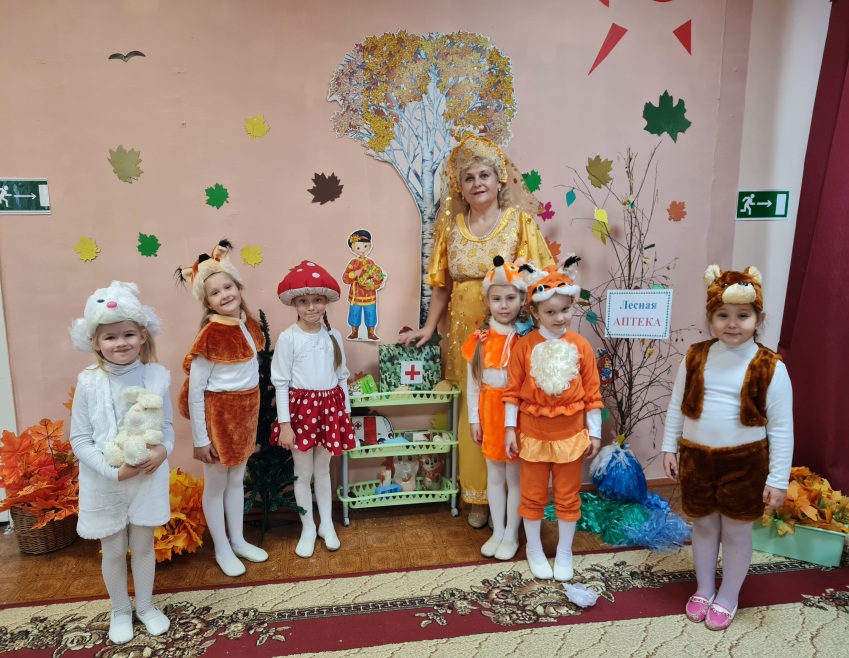 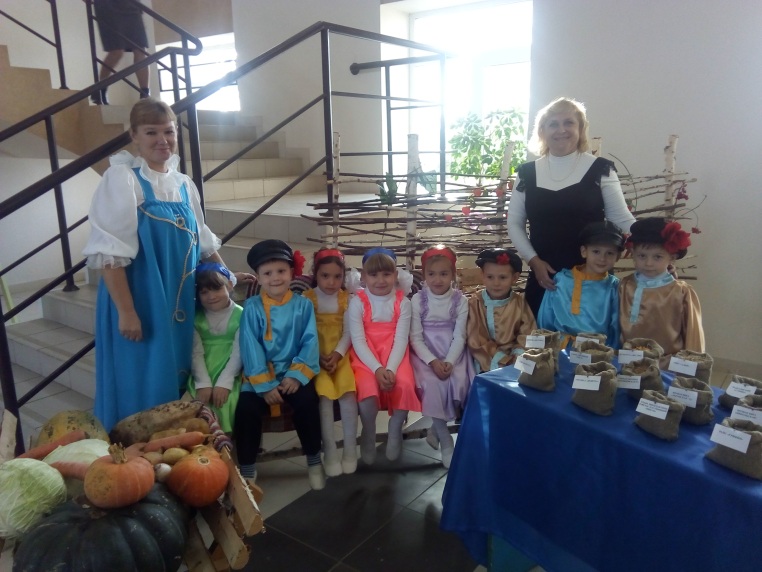 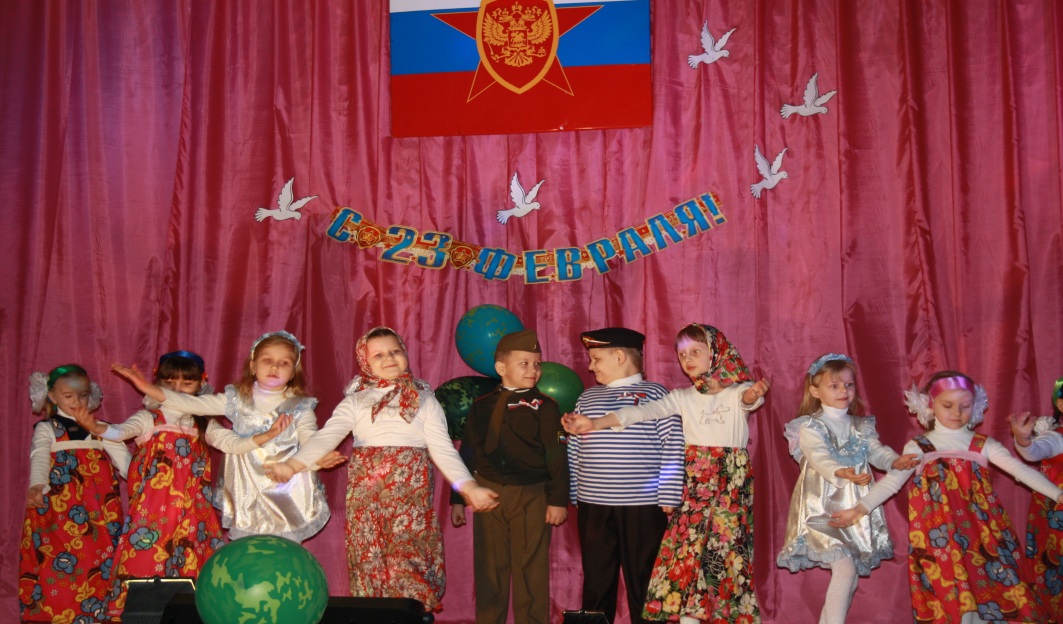 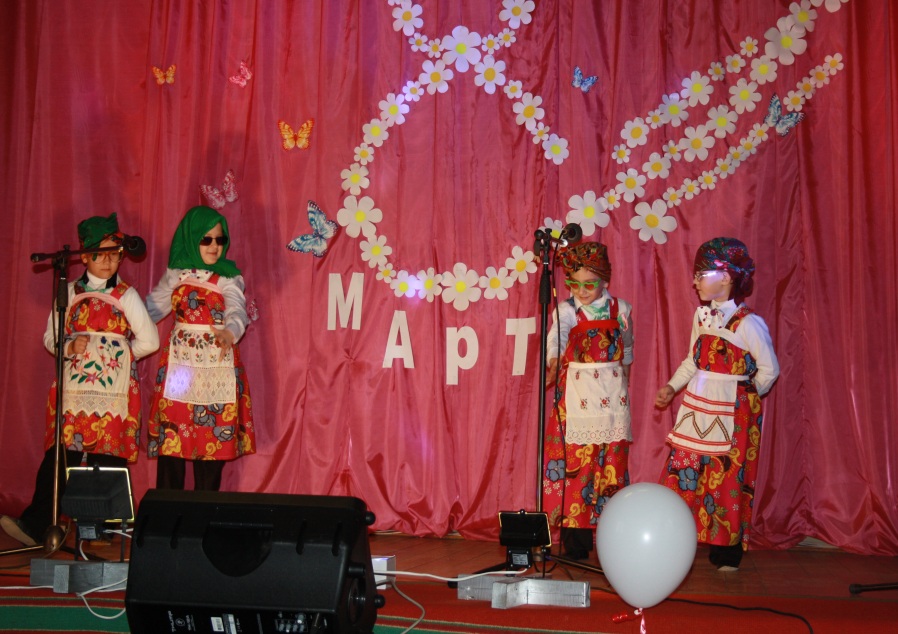 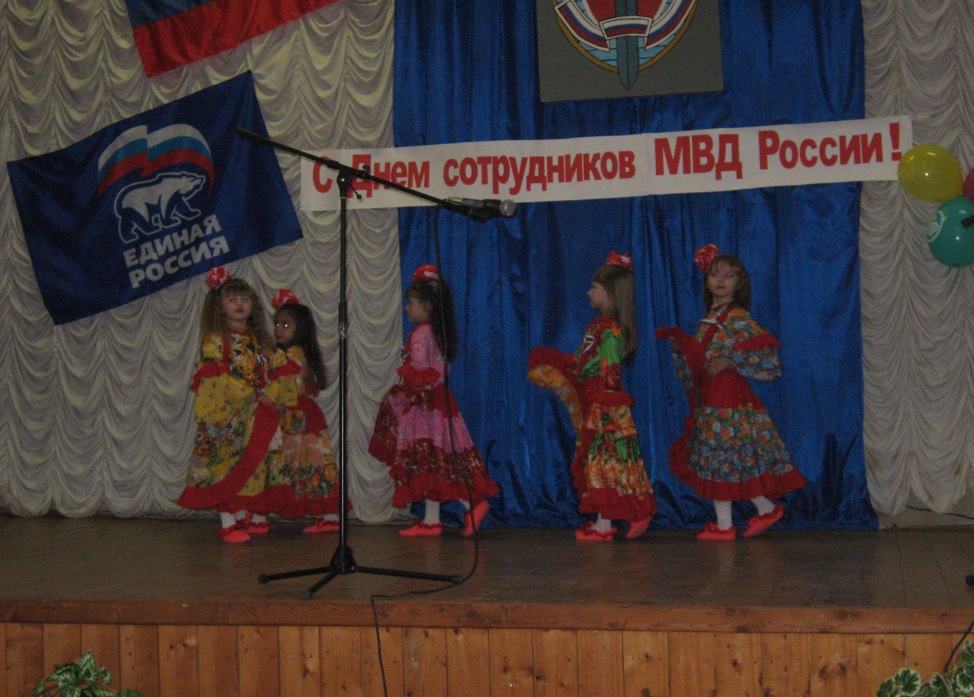 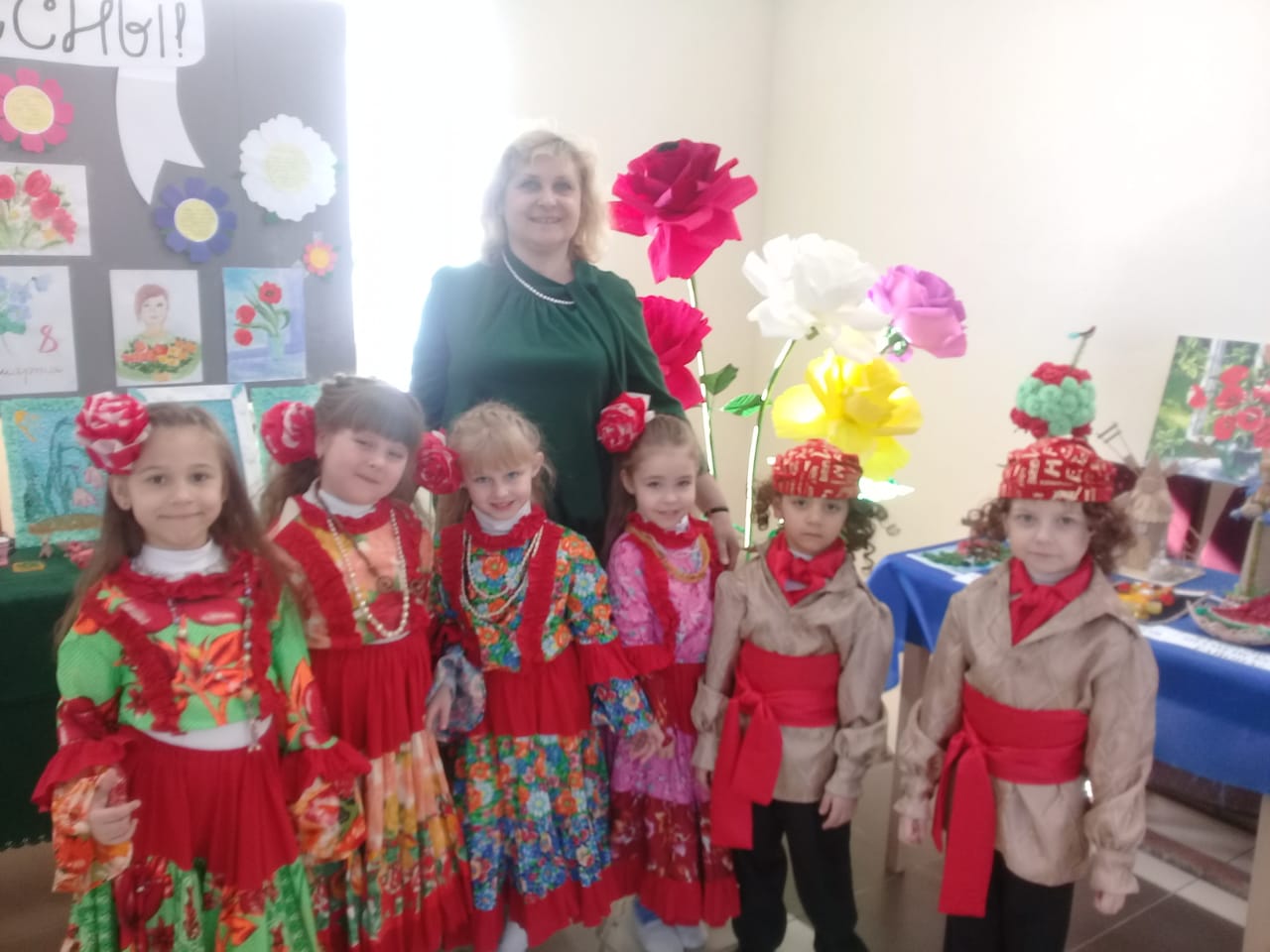 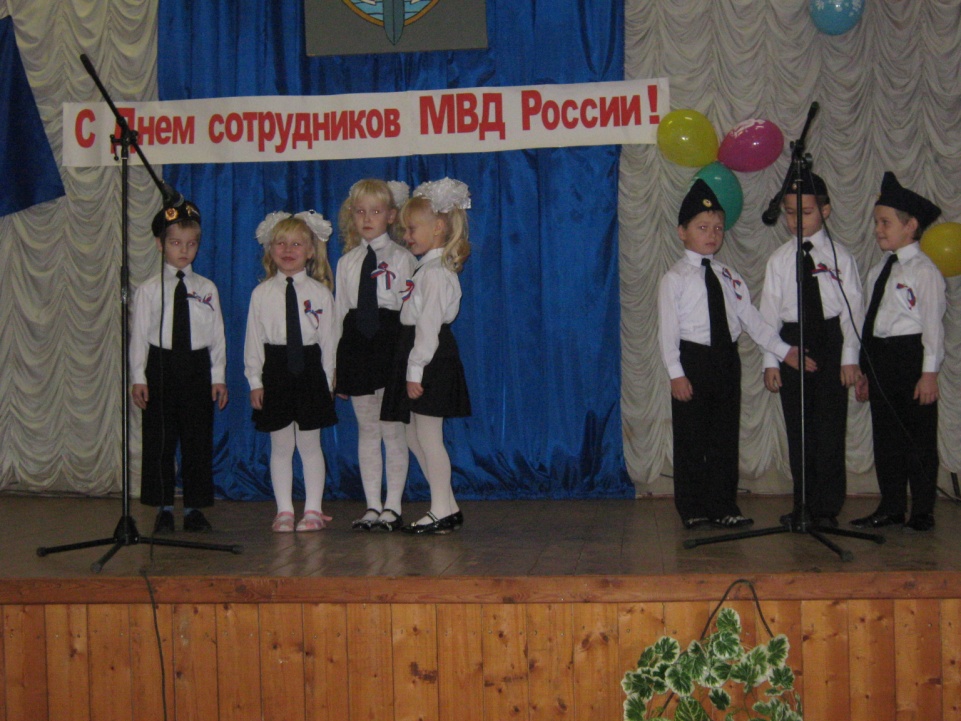 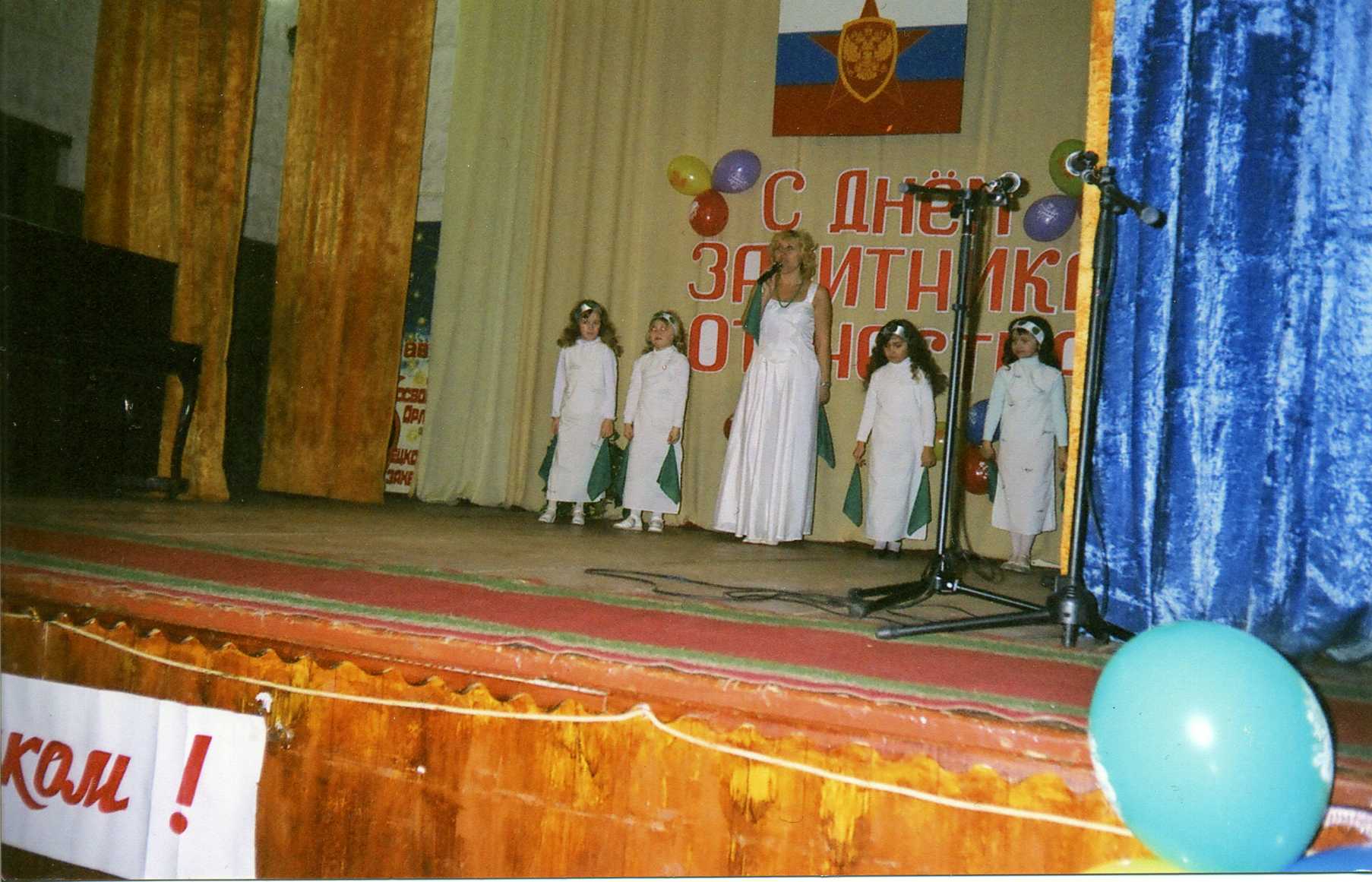 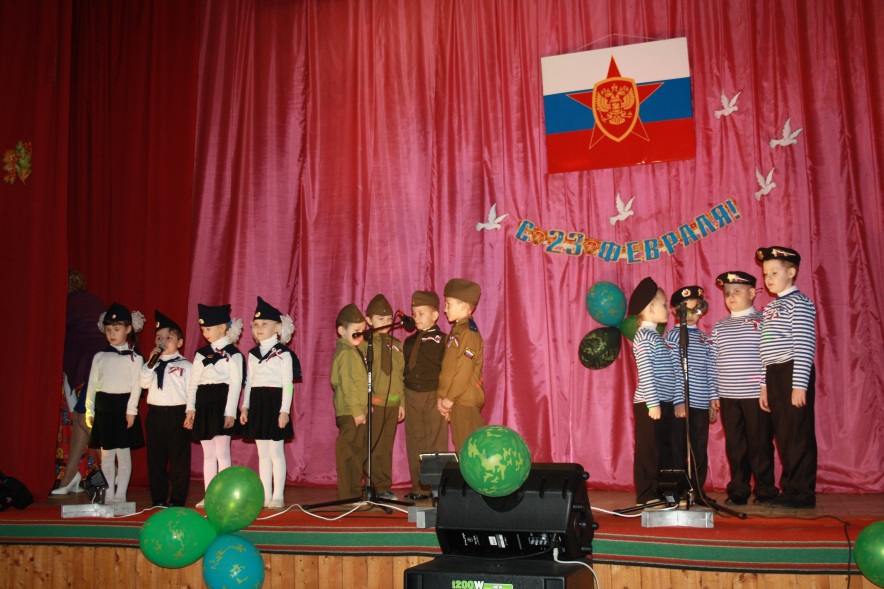 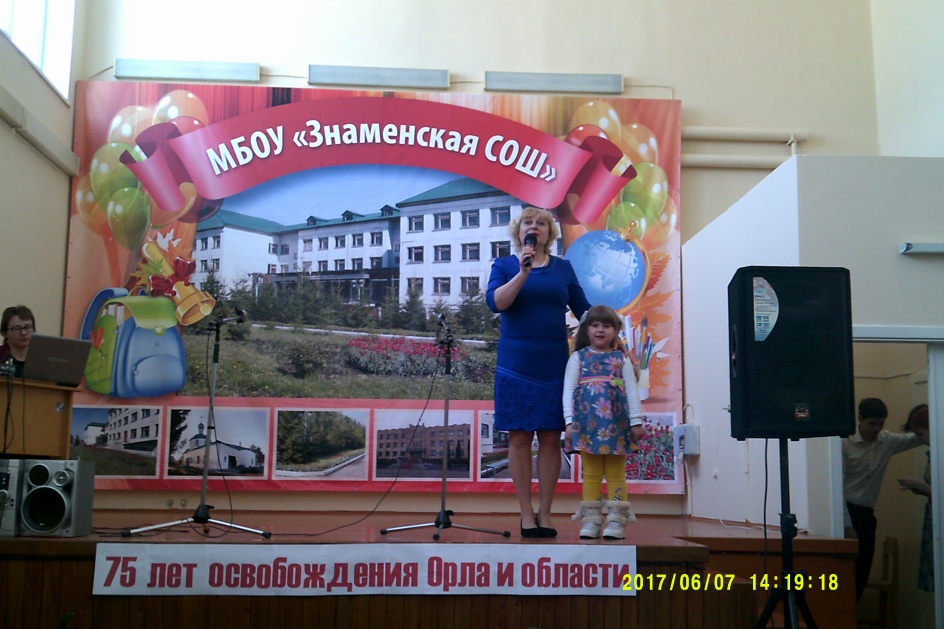 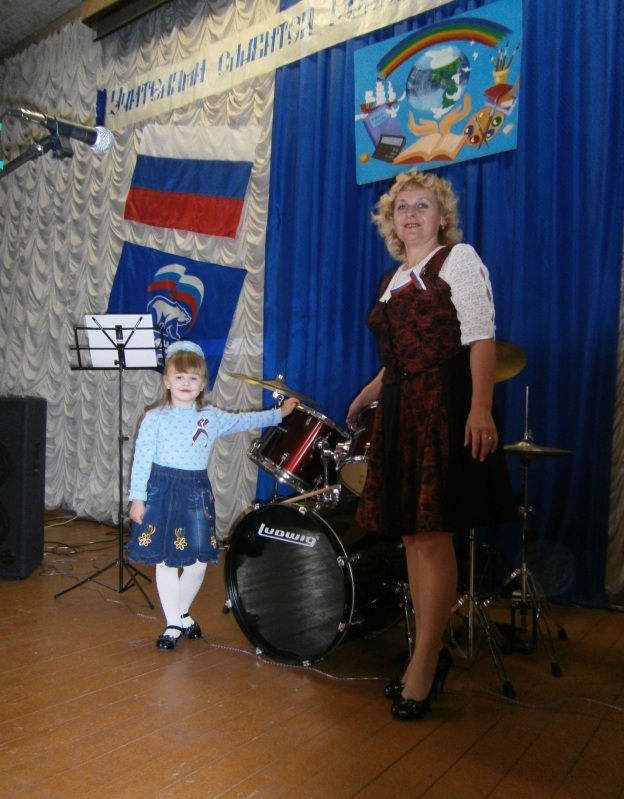 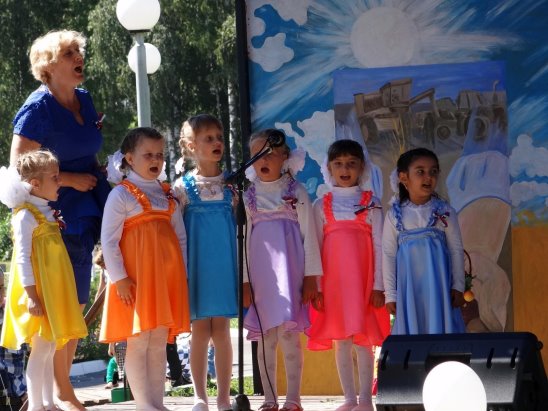 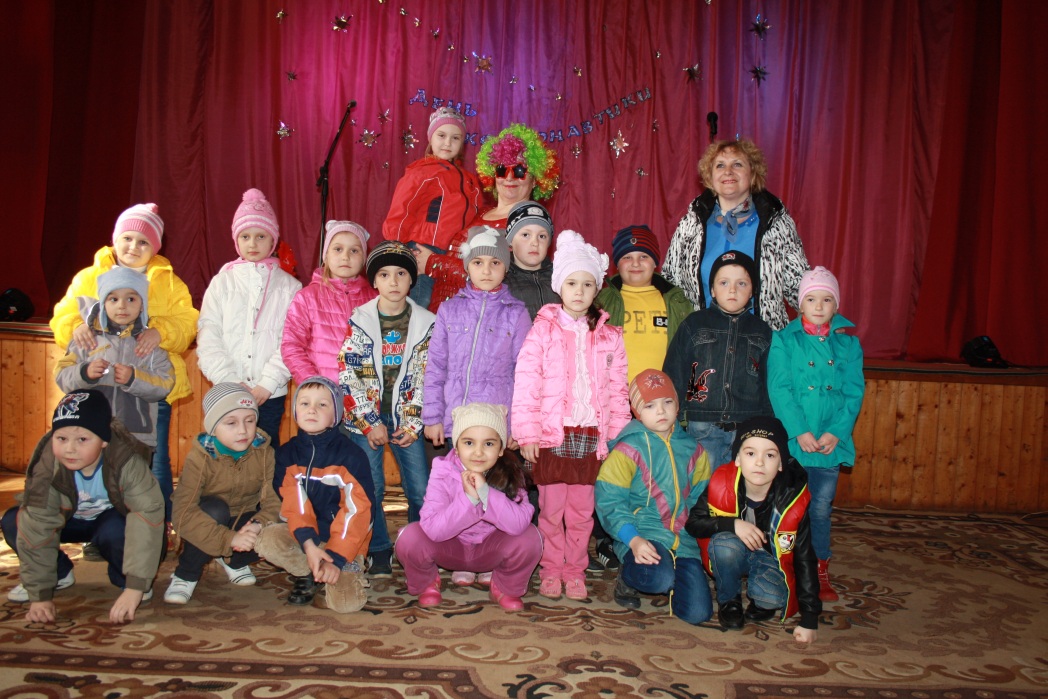 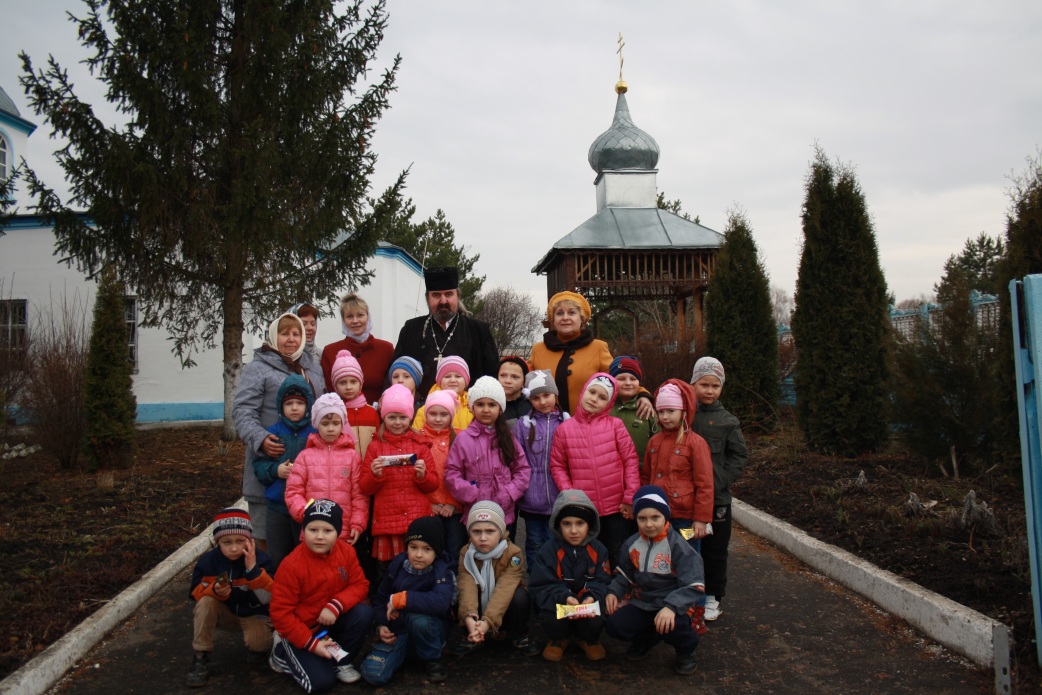 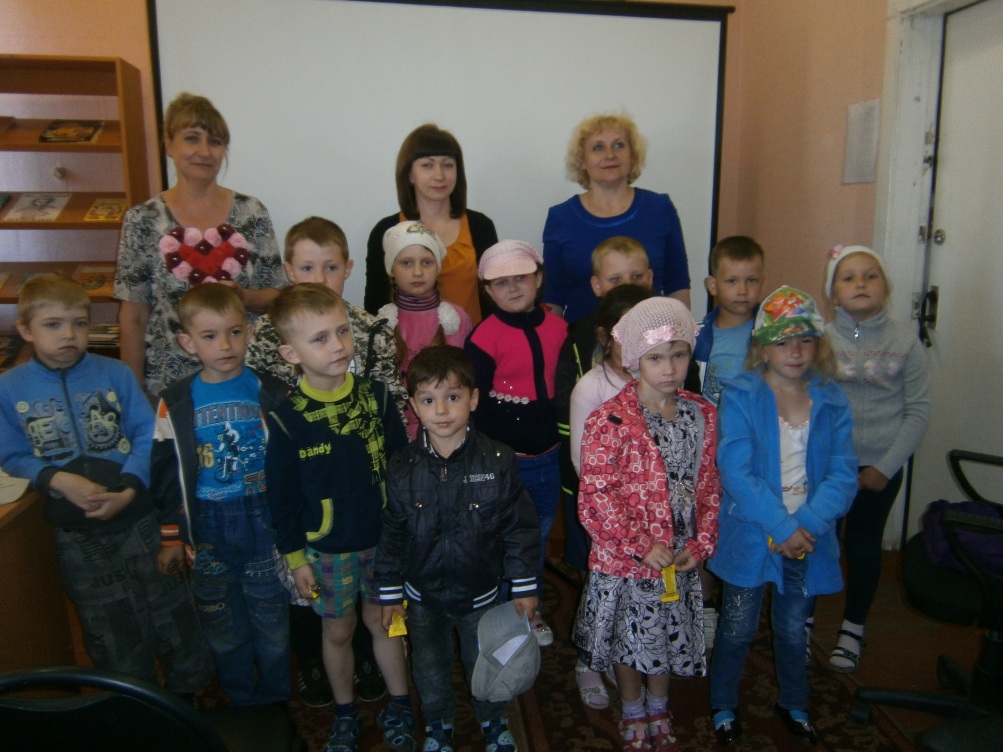 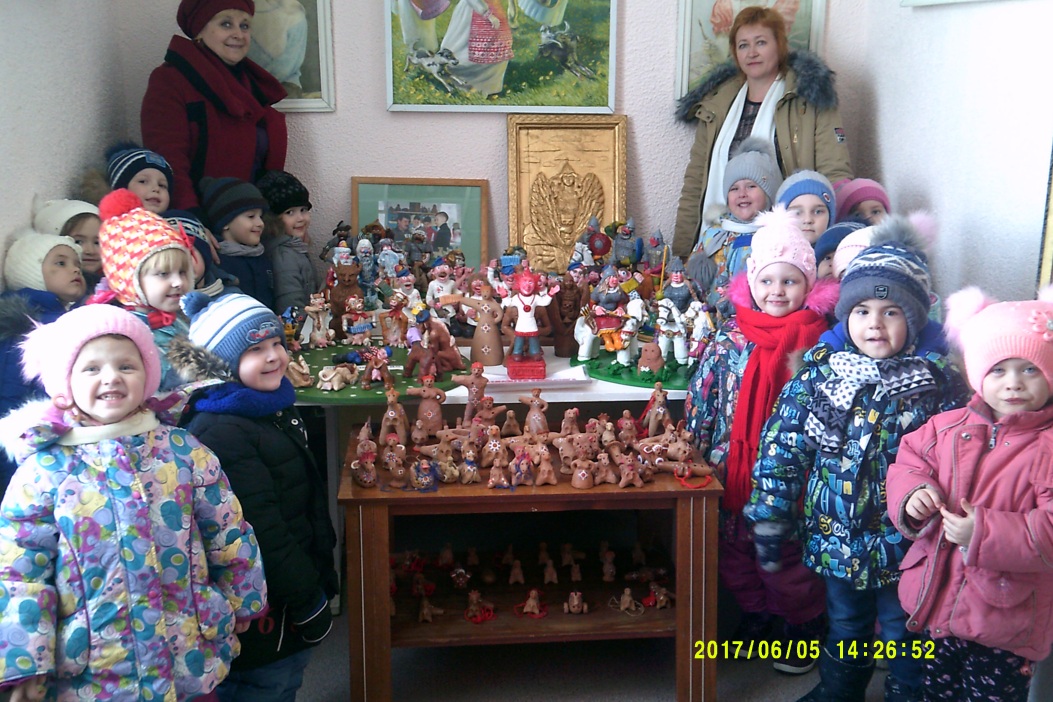 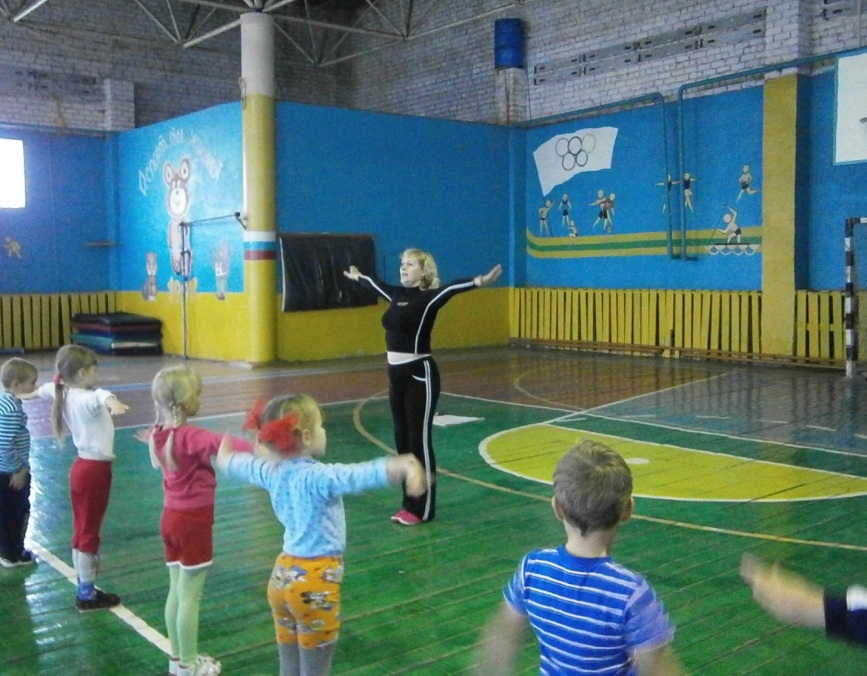 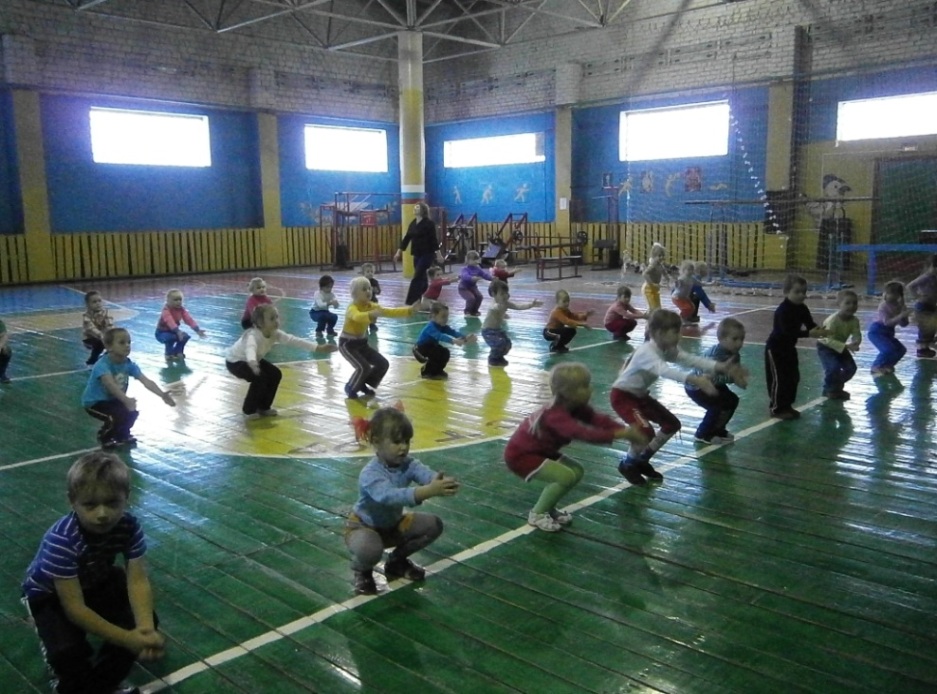 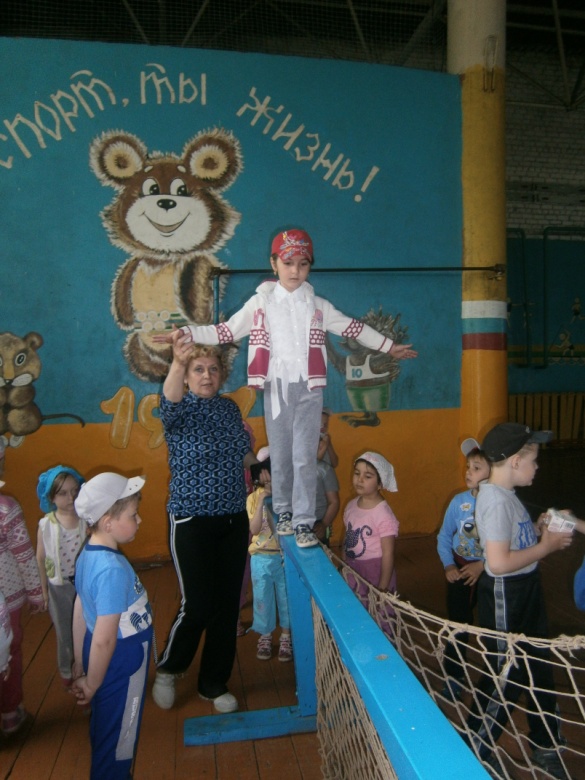 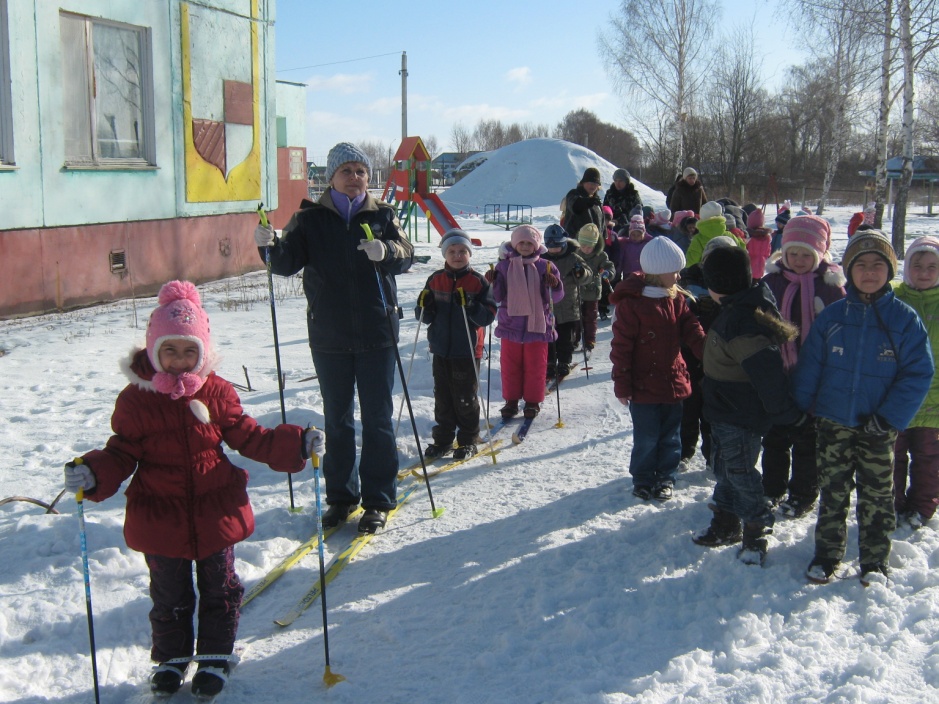 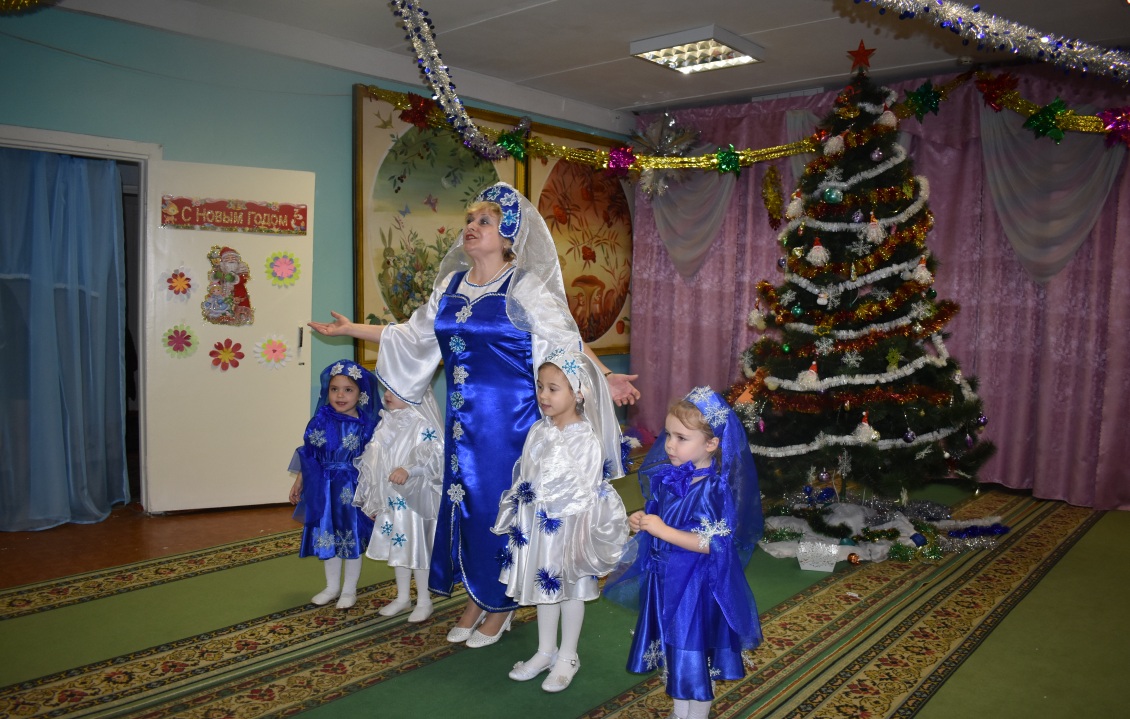 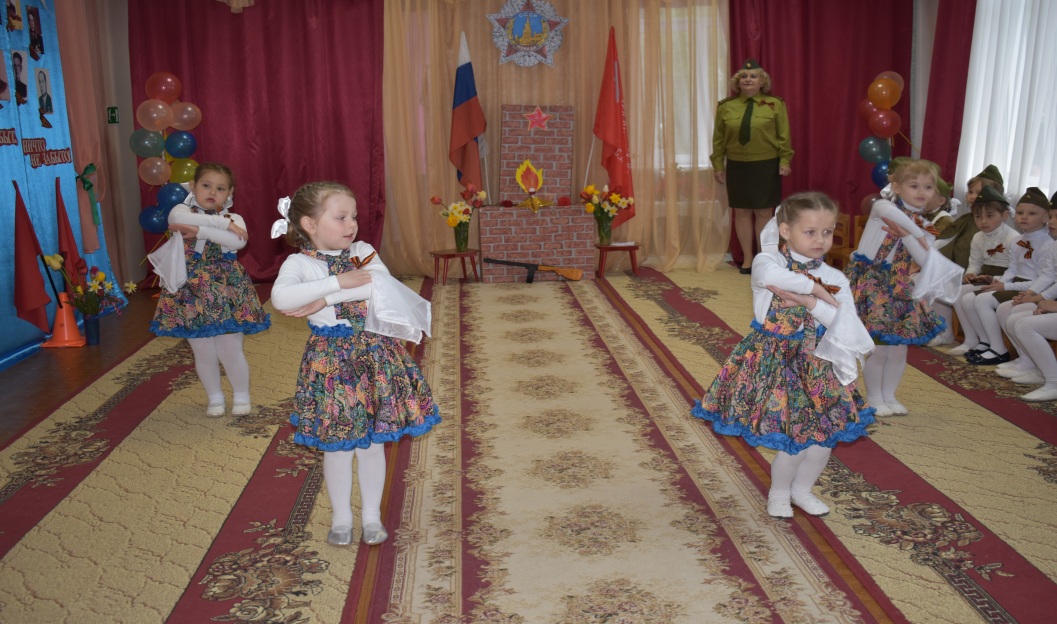 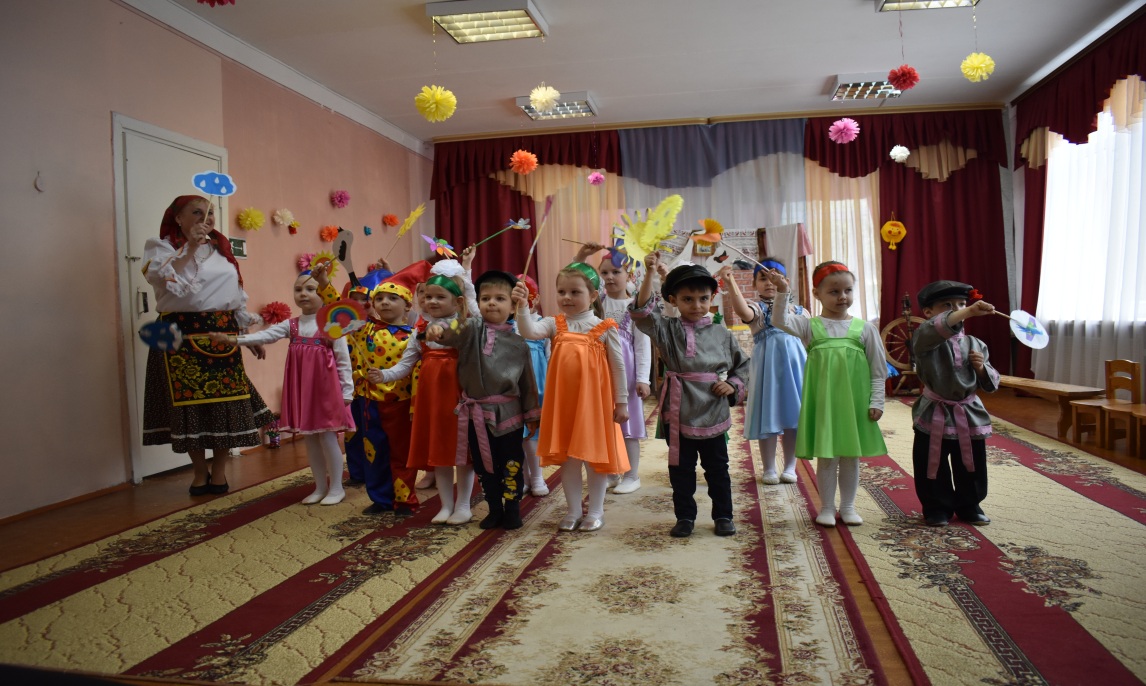 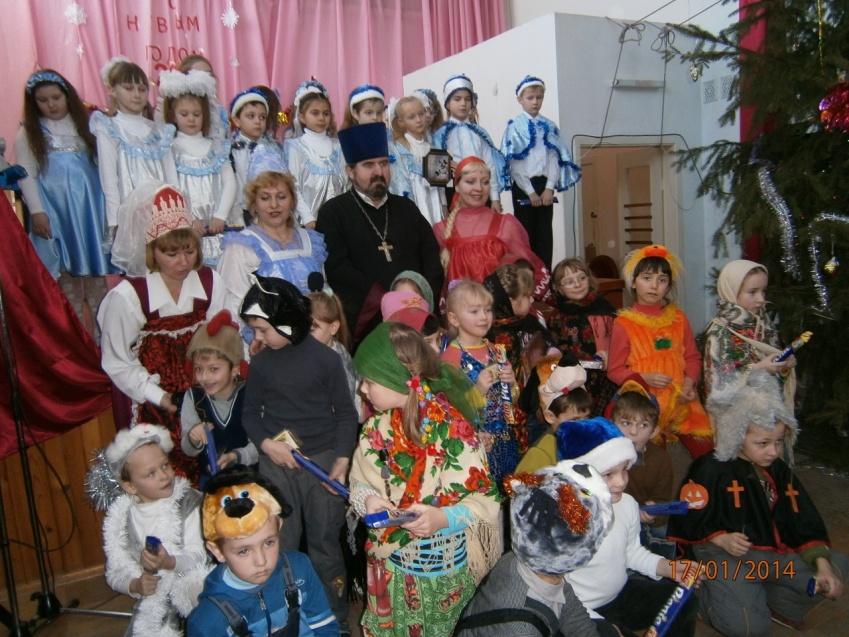